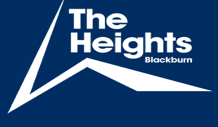 The Heights GCSE Maths Curriculum Journey
bookbuzz@booktrust.org.uk
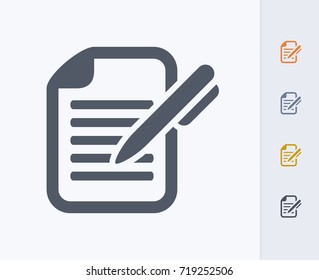 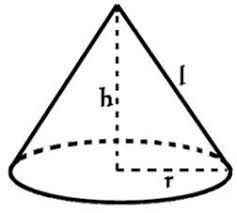 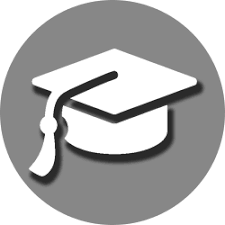 Personalised Revision
Group revision
Mock exams
Fractions & Reciprocals
Simultaneous Equations
Circles, Cylinders, Cones & Spheres
Xmas trip
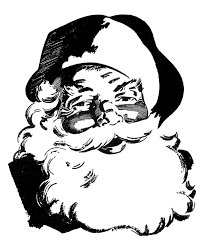 Construction, Loci & Bearings
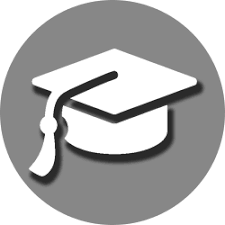 Revision & Autumn  Mock
Vectors
Exam technique practice
Quadratic Equations
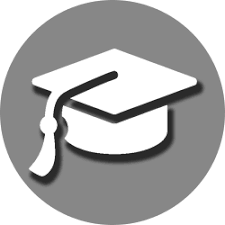 Past Paper Exam Equations
GCSE Exams
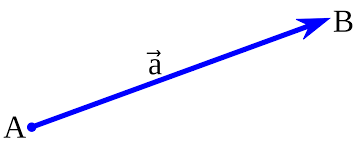 Plans & Elevations
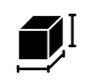 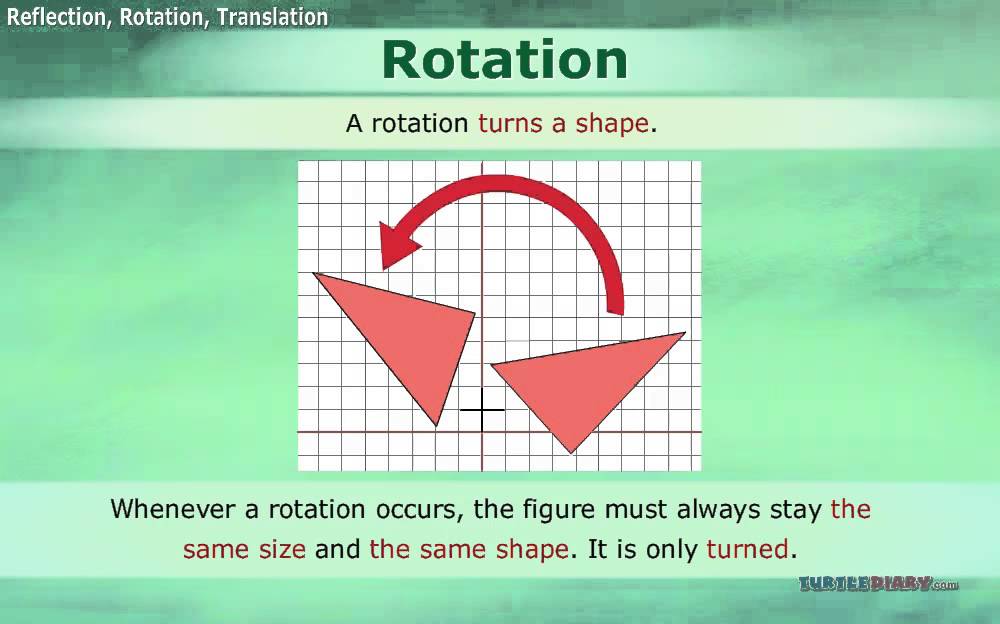 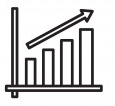 The Big Bang Fair at School
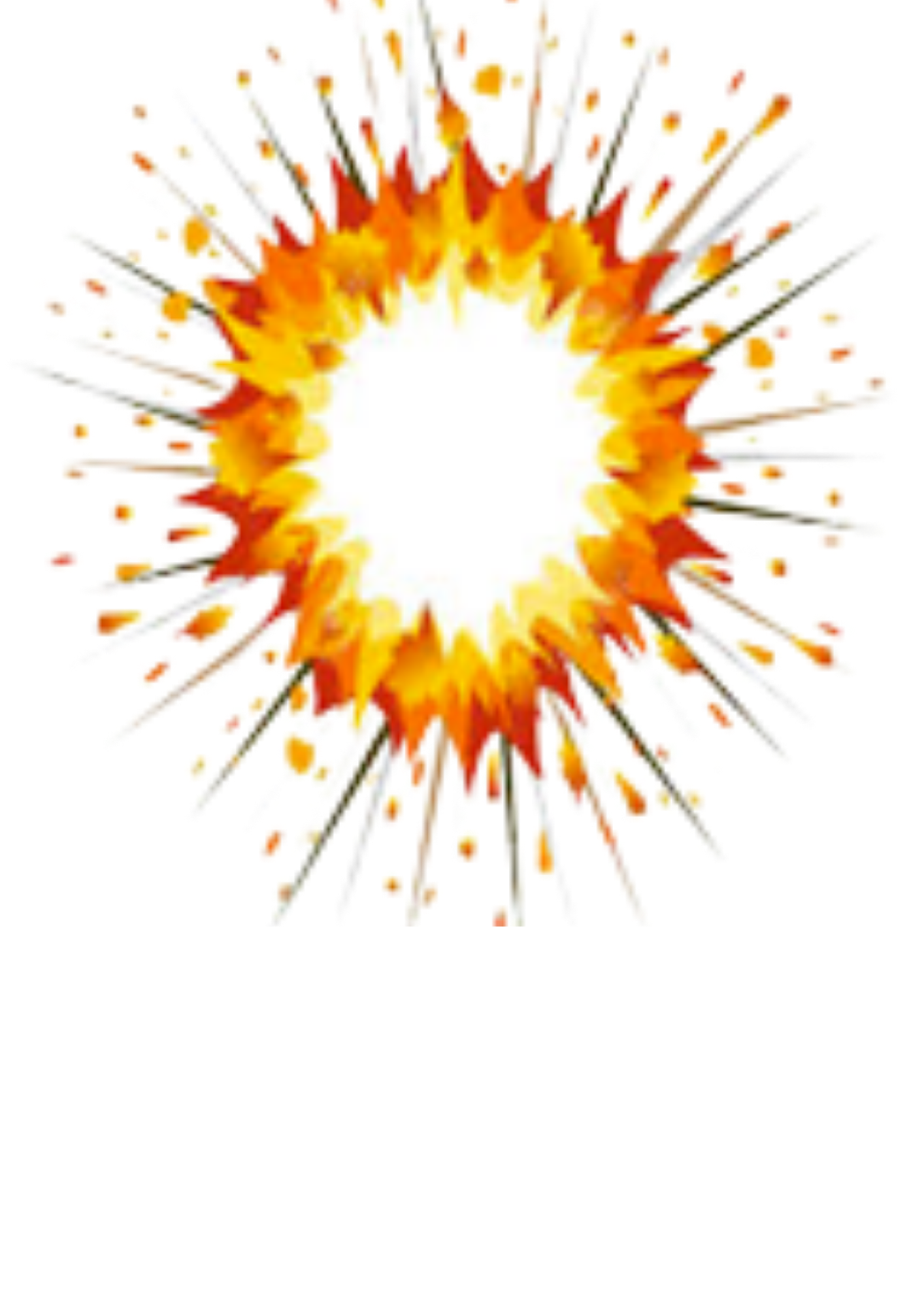 Interior & Exterior Angles of Polygons
Pythagoras
Transformations
Statistics
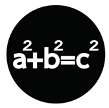 Area & Volume
Properties of Shapes
YEAR
11
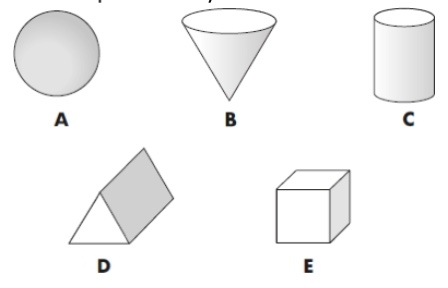 Proportion
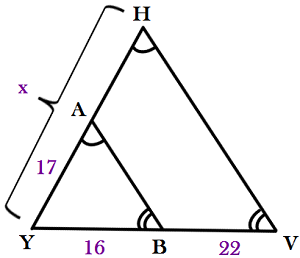 Multiplicative Reasoning
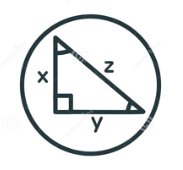 Revision & Summer  Mock
Similarity & Congruence
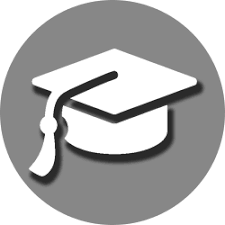 Trigonometry
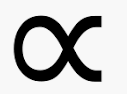 Ratio
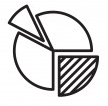 Multiples, Factors & Primes
Fractions, Decimals & Percentages
Inequalities
Expressions & Substitutions
Xmas trip
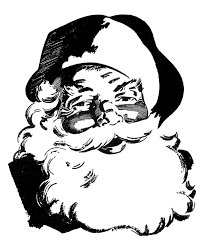 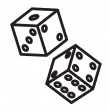 Probability
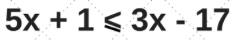 Place value
Charts & Graphs
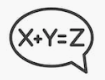 YEAR
10
Equations
Sequences
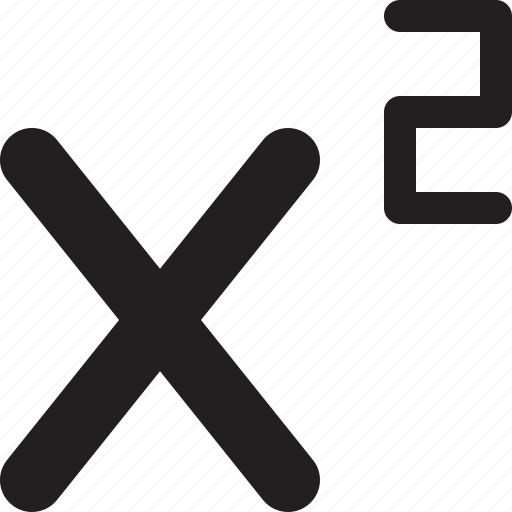 Plotting
Graphs
Indices
Revision & Autumn  Mock
Real life
Graphs
Algebra
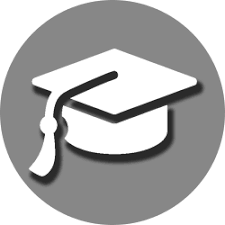 Standard Form
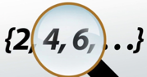 Probability
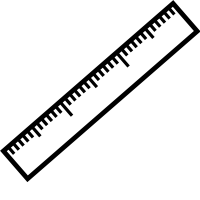 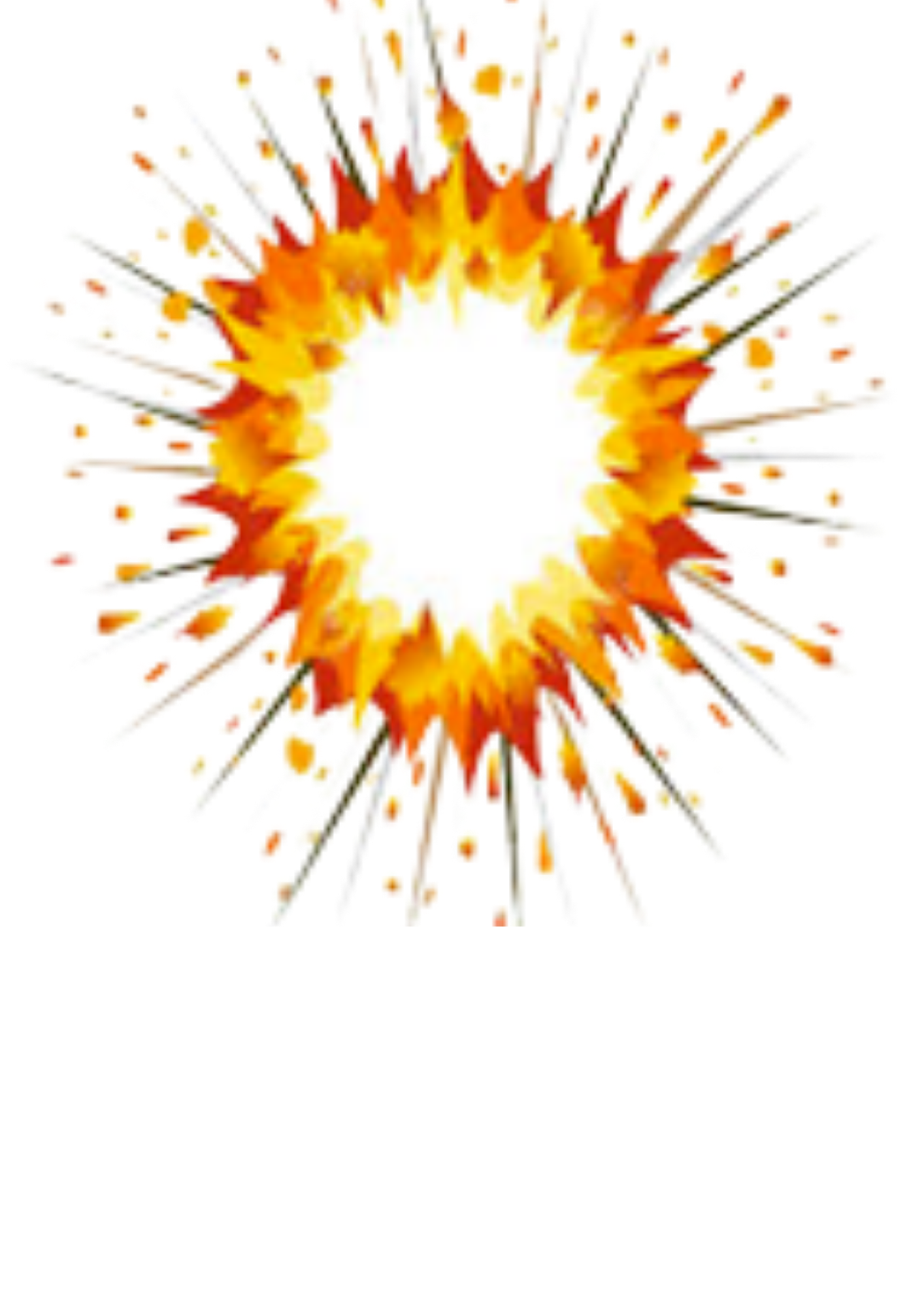 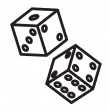 12/24 Clock
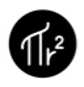 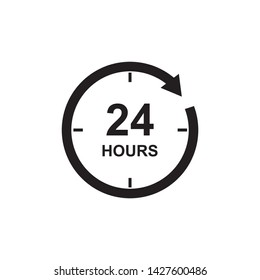 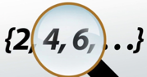 Algebra
Charts & Graphs
Prime Numbers
Proportion
Ratios
Measurements
Sequences
Multiples 
& Factors
Perimeter & Area
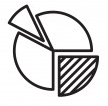 The Big Bang Fair at School
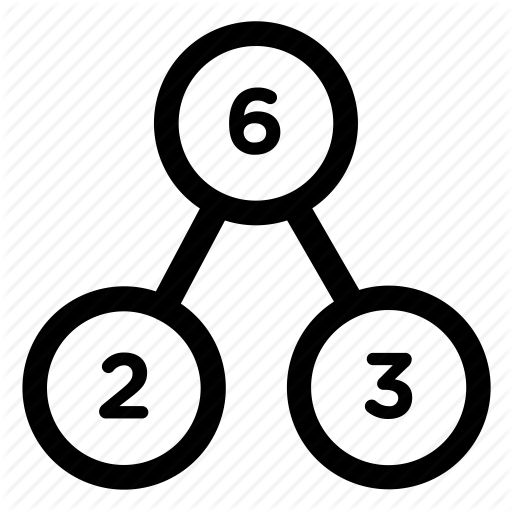 Averages
Decimals
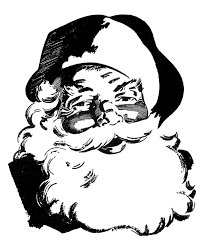 Transformations
BODMAS
Angle Properties
Fractions, Decimals & Percentages
Best Value
Volume
Revision & EOY Assessment
Xmas trip
Substitution
Squares, cubes and roots
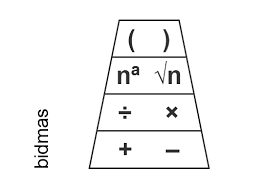 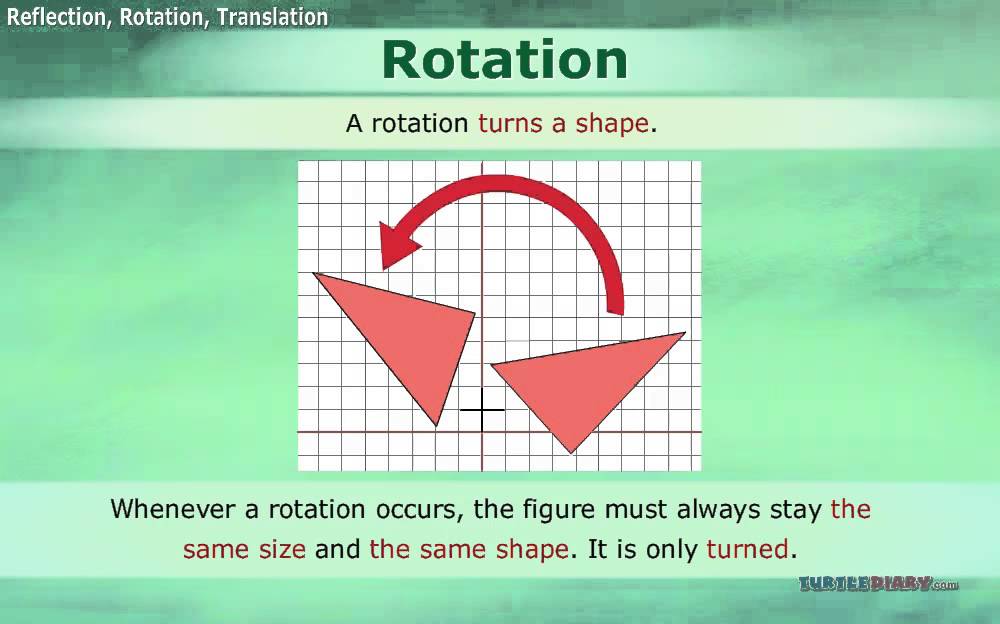 2D & 3D Shapes
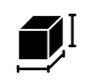 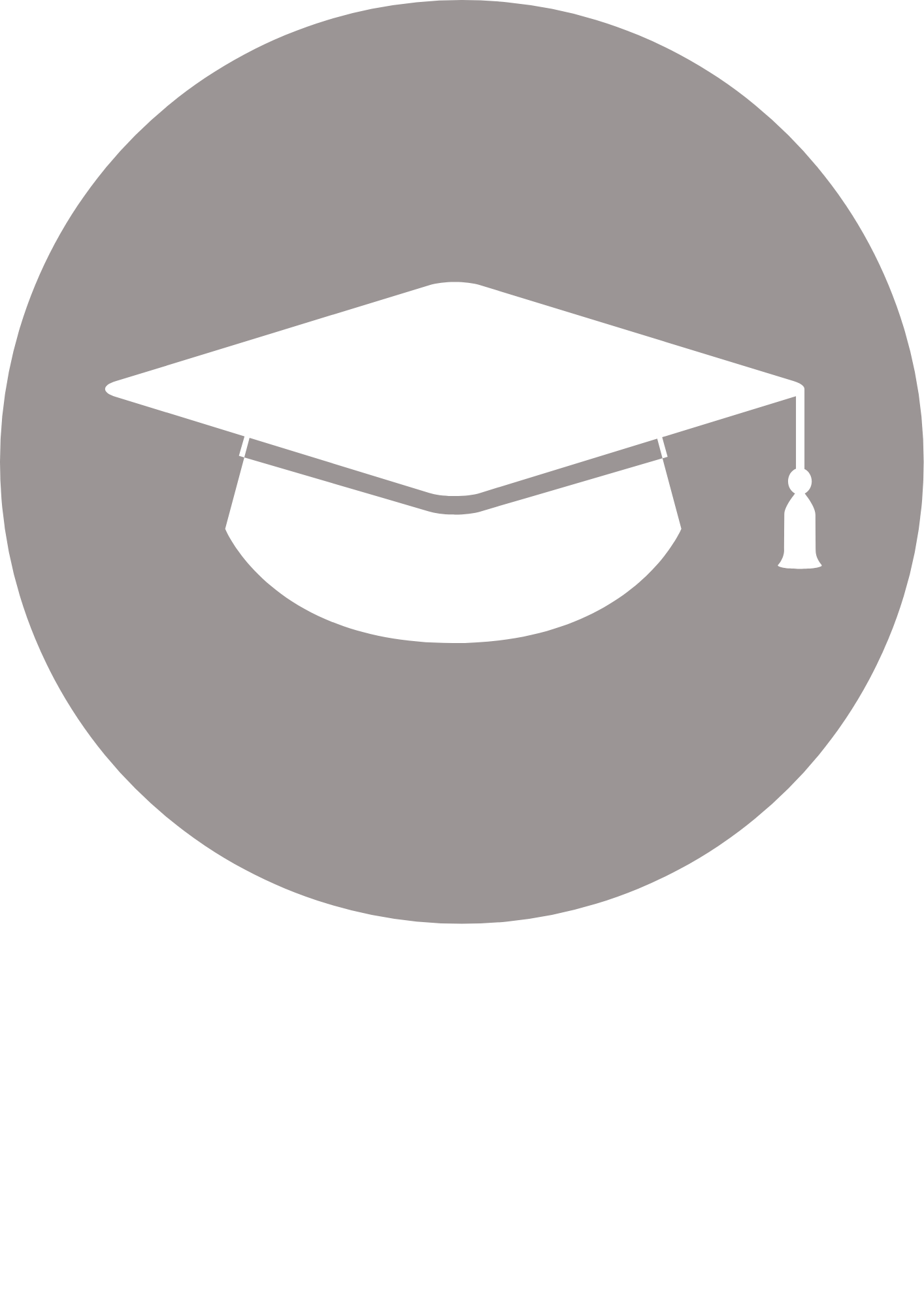 Positive & Negative integers
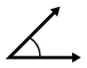 Rounding
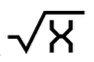 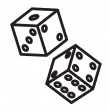 Interpreting Charts & Graphs
Transition Period
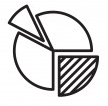 Probability
Averages
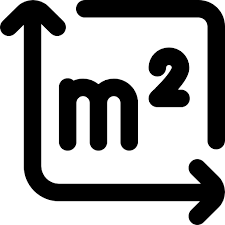 Area
Four Operations
YEAR
9
Perimeter
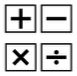 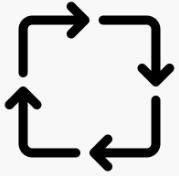 Place value
Ratio
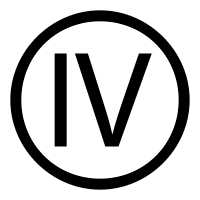 Roman Numerals
Plotting Charts & Graphs
The Big Bang Fair at School
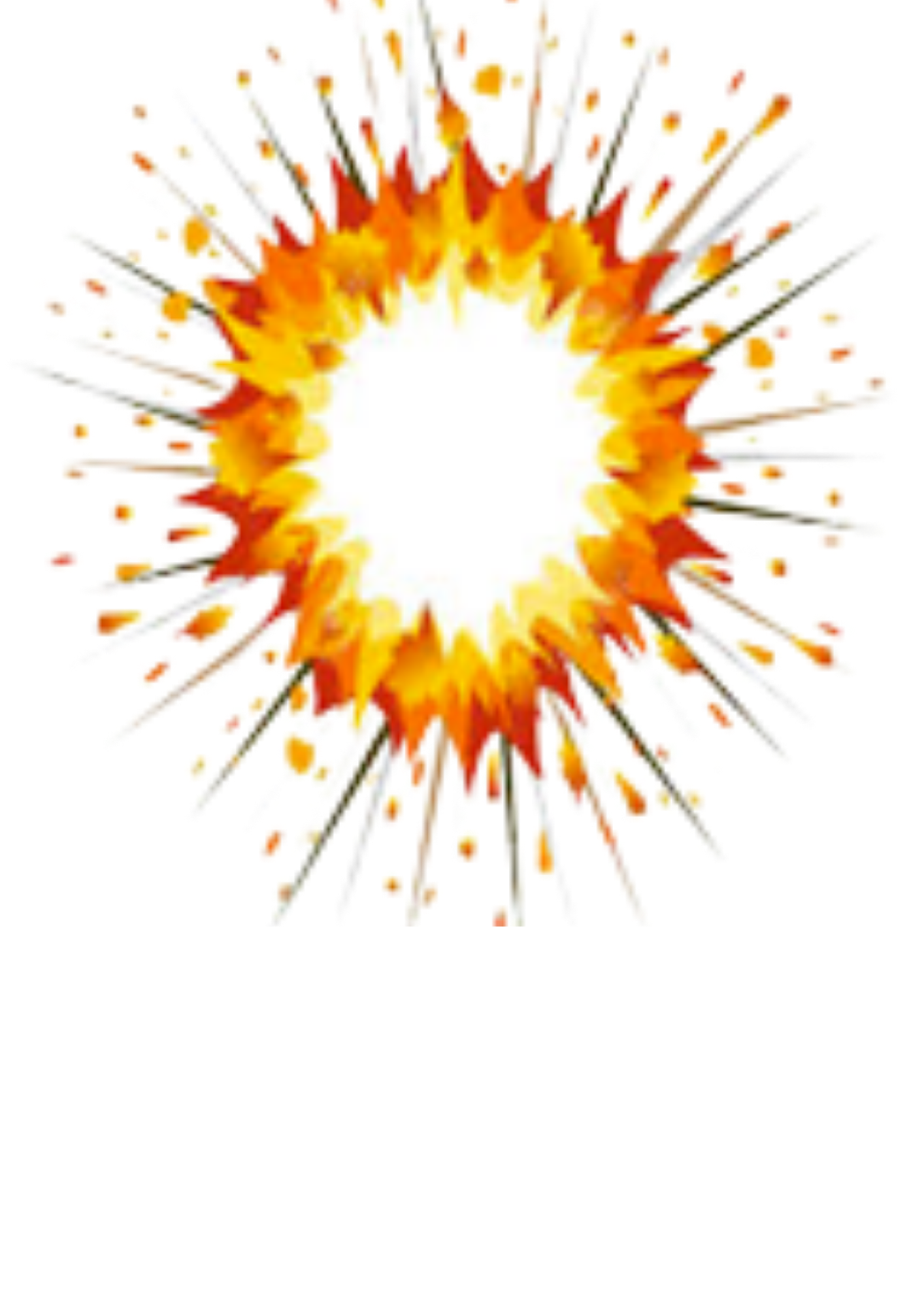 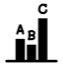 Measurements
Parts of a Circle
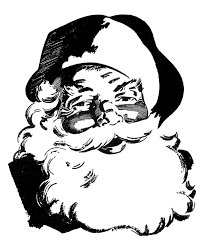 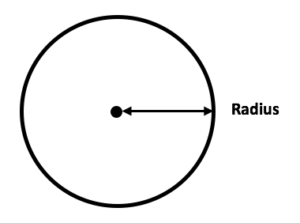 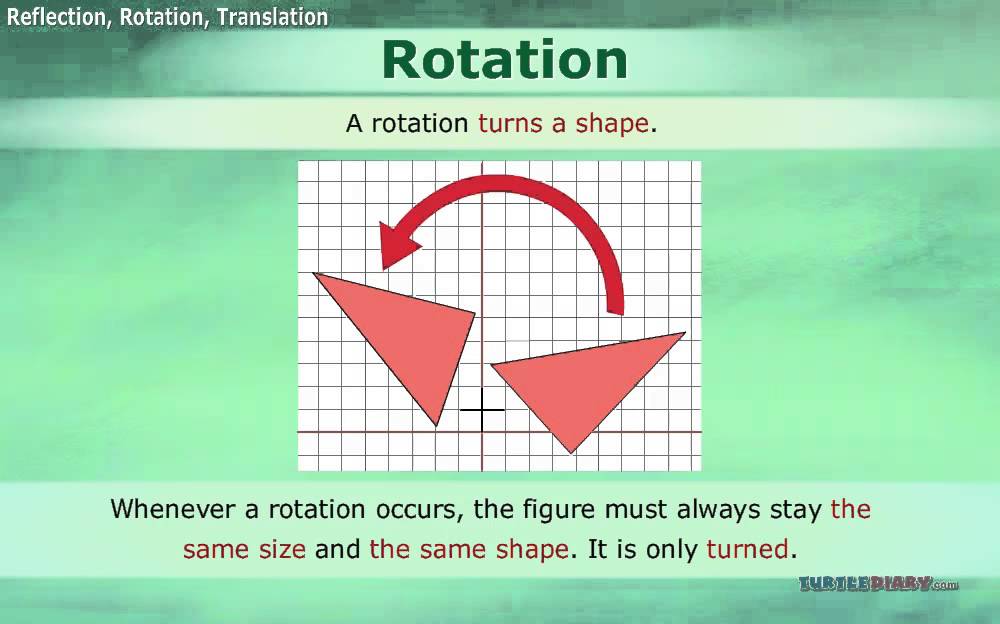 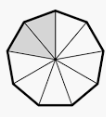 The Big Bang Fair at School
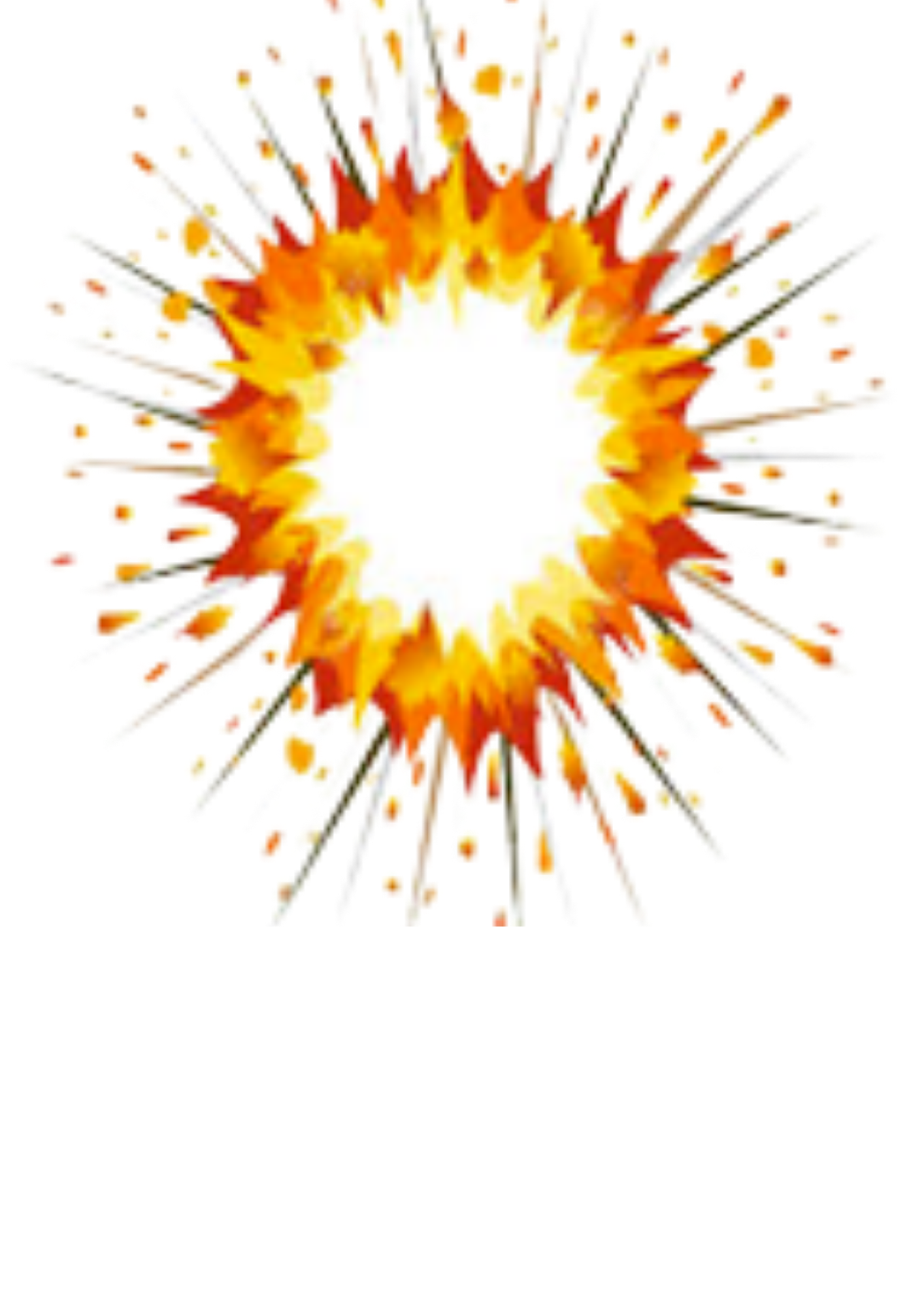 Xmas trip
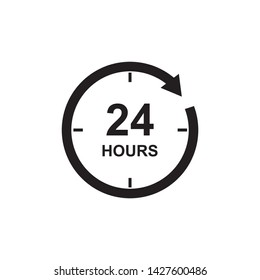 Transformations
12/24 Clock
Fractions
Rounding
Angle Properties
KS3
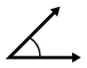 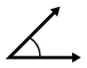 Angle Properties
Place value
Four Operations
Co-ordinates
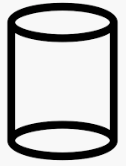 BODMAS
2D & 3D
Shapes
Decimals
Money
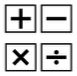 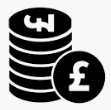 Perimeter
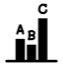 Position & Direction
Multiplication & Division
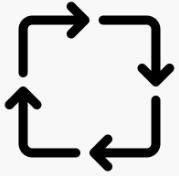 2D & 3D Shapes
Charts & Graphs
Rounding
Fractions
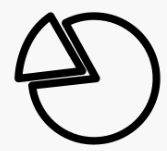 KS2
Area
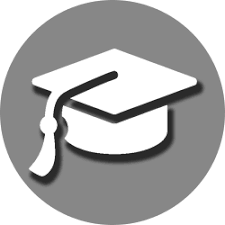 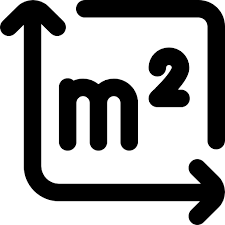 Counting
Time
Measurement
Place value
Subtraction
Multiples & Factors
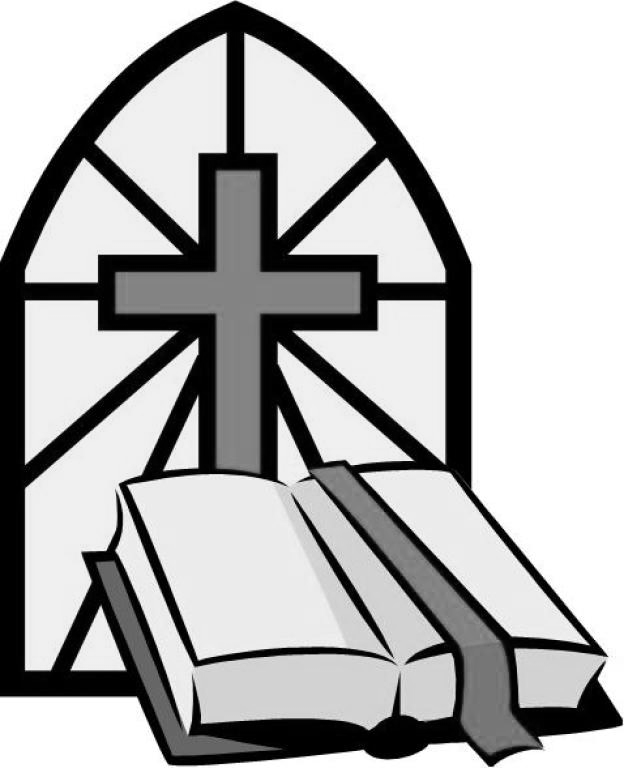 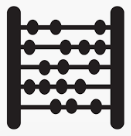 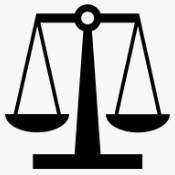 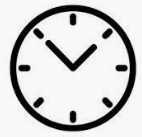 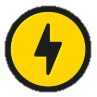 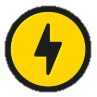